Exposé sur Léda
Commençons
Introduction
Léda a été une des nombreuses maîtresses de Zeus qui pour la séduire se transforma en cygne.
Qui est Léda
Dans la mythologie grecque, Léda est la fille de Thestios (roi d‘Etolie) et l'épouse de Tyndare (roi de Sparte)
La métamorphose
Dans la mythologie grecque il existe 3 légendes sur la métamorphose de Léda.
1ère : Zeus se change en cygne et séduit Léda qui pond 2 œufs avec deux enfants dans chaque.
2ème : Pareil que la première à la différence près qu’elle n’a qu’un œuf et fait 2 enfants avec Tyndare.
3ème: Zeus tombe amoureux de Léda qu’il poursuit et serre dans ses bras, elle pondra par la suite un œuf.
Biographie de Ovide (qui a écrit la légende)
Né en - 43 av. J.-C. 
Mort en - 17 apr. J.-C.
Célèbre pour sa poésie et son écriture.
Quelques œuvres
Les Métamorphoses
L'Art d'aimer
Les Héroïdes
Les Amours
Les Tristes
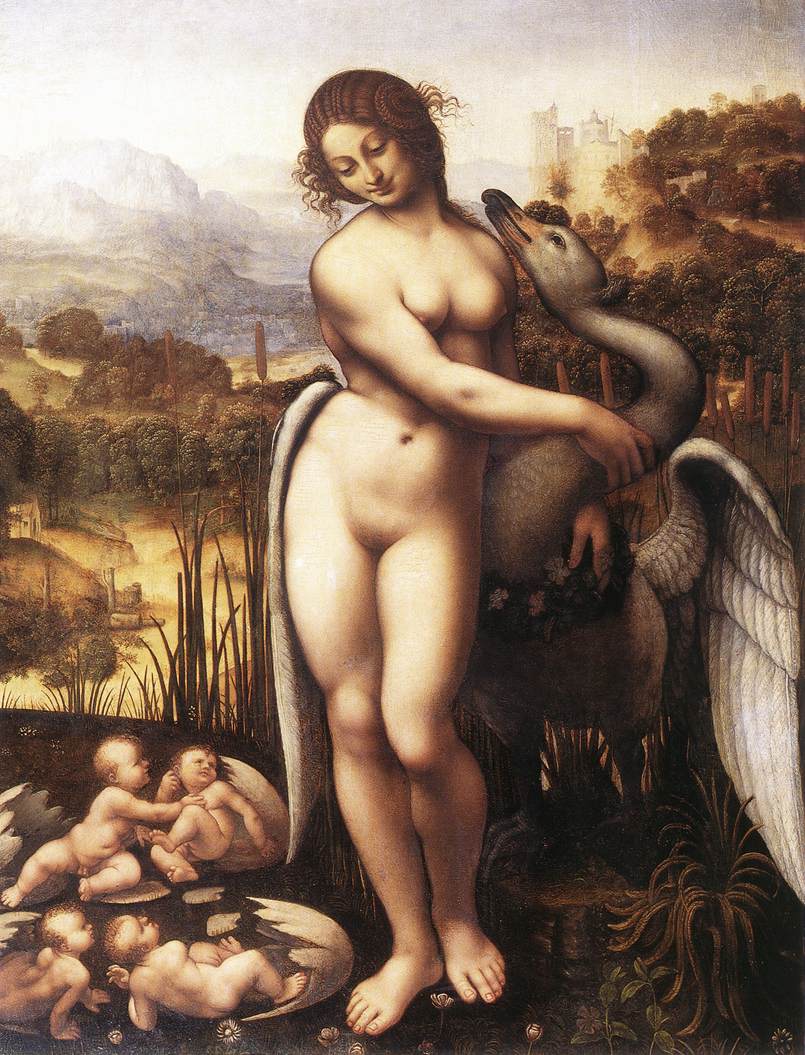 Oeuvre détaillée
Conclusion
La métamorphose de Léda porte uniquement son nom mais ce n’est en réalité pas elle qui se transforme.
Bibliographie
Les sites qui m’ont aidé sont:
Linternaute
Wikipédia
Google
Google image
 gallica